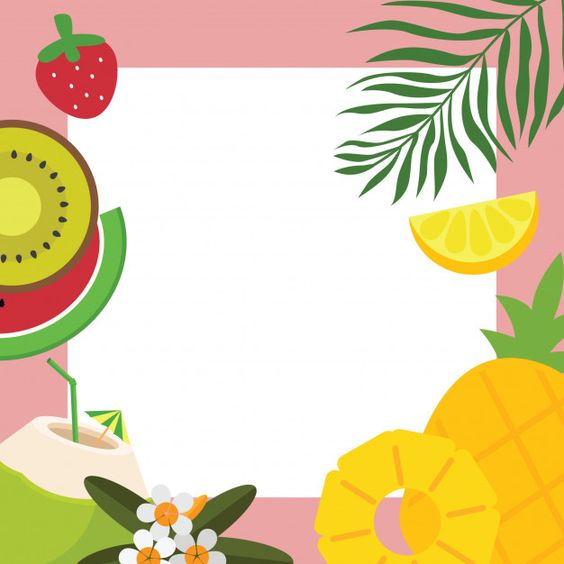 UỶ BAN NHÂN DÂN QUẬN LONG BIÊN
TRƯỜNG MẦM NON TUỔI HOA
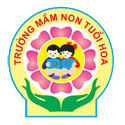 Đề tài:  Tìm hiểu một số loại quả
Lứa tuổi: 4 – 5 tuổi
Giáo viên: Đới Thị Hà Tiên
LĨNH VỰC PHÁT TRIỂN NHẬN THỨC
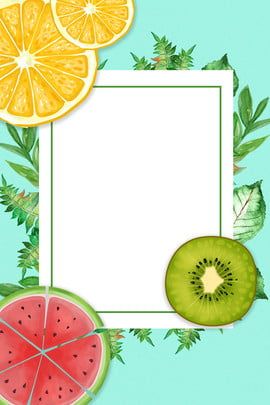 Hát bài: “ Quả gì?”
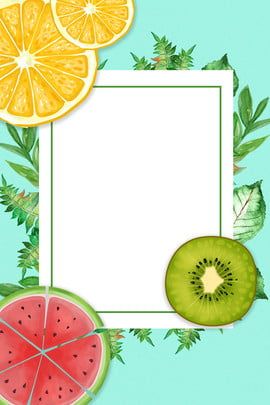 Các con vừa hát bài hát gì? 
Bài hát nói đến điều gì?
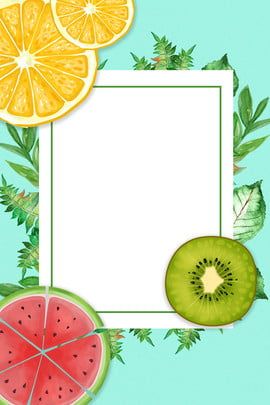 Câu đố:
Nhiều quả dài, cong
Xếp thành một nải
Nải xếp thành buồng
Khi chín vàng thơm
Ăn ngon ngọt lắm.
Đó là quả gì?
Giống nhau: Đều là trái cây và cung cấp nhiều vitamin
Khác nhau: Quả chuối có màu vàng, quả cam có màu cam
Giáo dục
    Trong thiên nhiên có rất nhiều các loại quả thơm 
ngon, bổ dưỡng. Và tất cả các loại quả đó đều cung cấp cho chúng ta rất nhiều vitamin cho cơ thể. Chính vì vậy các con hãy biết chăm sóc và bảo vệ các loại cây ăn quả này nhé. Sau khi ăn quả xong chúng mình hãy vứt vỏ vào thùng rác đúng nơi quy định để môi trường sống của chúng ta luôn được xanh- sạch- đẹp.
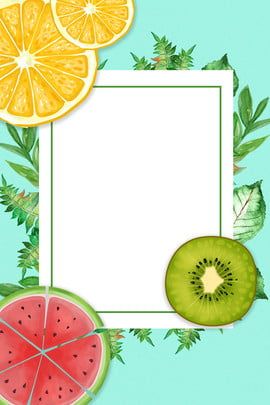 Xin chào và hẹn gặp lại 
các con!